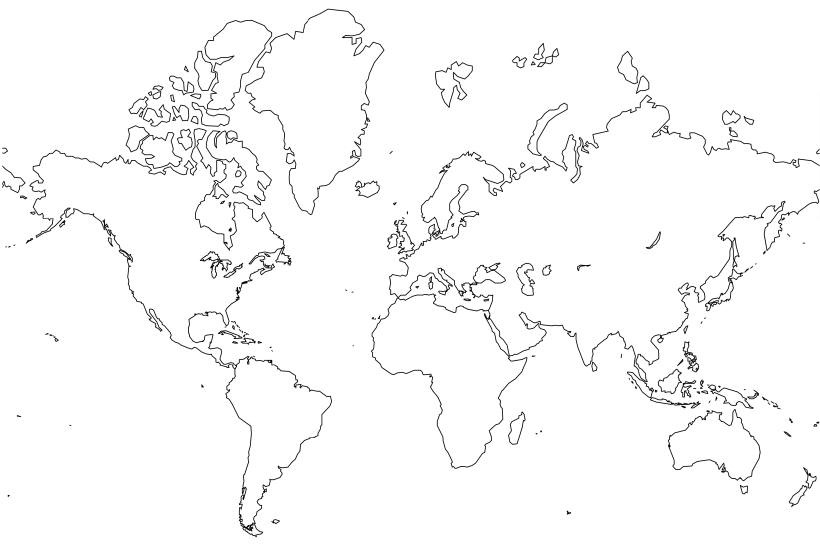 PROJEKTY WSPÓŁPRACY PONADNARODOWEJ w ramach Programu Operacyjnego Kapitał Ludzki
Warszawa, 31 lipca 2013 r.
Spotkanie współfinansowane ze środków Unii Europejskiej w ramach Europejskiego Funduszu Społecznego
Sesja 1
Specyfika projektów współpracy ponadnarodowej w ramach PO KL
KRAJOWA INSTYTUCJA WSPOMAGAJĄCA – zadania (1)
wsparcie dla wszystkich instytucji zaangażowanych we wdrażanie projektów innowacyjnych i współpracy ponadnarodowej PO KL, 

wsparcie dla IP/IP2, ROEFS, ekspertów, potencjalnych projektodawców oraz beneficjentów,  ekspertów oceniających PI /PWP,

pomoc w nawiązywaniu kontaktów z partnerami zagranicznymi w celu realizacji współpracy ponadnarodowej,

monitorowanie stanu wdrażania PI/PWP w komponencie centralnym                                           i regionalnym PO KL,
KRAJOWA INSTYTUCJA WSPOMAGAJĄCA – zadania (2)
koordynacja 4 Krajowych Sieci Tematycznych w obszarach Zatrudnienia                            i integracji społecznej, Dobrego rządzenia, Adaptacyjności oraz Edukacji                             i szkolnictwa wyższego,

prowadzenie Sekretariatu Ogólnego RST, monitorującego i wspomagającego prace Regionalnych Sieci Tematycznych,

opracowywanie materiałów oraz podręczników dotyczących PI/PWP, 

prowadzenie serwisu internetowego KIW www.kiw-pokl.org.pl.
DEFINICJA PROJEKTU WSPÓŁPRACY  PONADNARODOWEJ
Projektem współpracy ponadnarodowej jest projekt, który zakłada wspólną realizację działań kwalifikowanych przewidzianych w załączniku nr 8 do Wytycznych, a także w przypadku którego wskazano rzeczywistą wartość dodaną wynikającą ze współpracy i podpisano umowę o współpracy ponadnarodowej.
WYODRĘBNIONY PROJEKT WSPÓŁPRACY PONADNARODOWEJ
WYODRĘBNIONY projekt współpracy ponadnarodowej
PROJEKTY Z KOMPONENTEM PONADNARODOWYM
Projekt z KOMPONENTEM ponadnarodowym
FILARY  WSPÓŁPRACY PONADNARODOWEJ W RAMACH PO KL
PROJEKTY WSPÓŁPRACY PONADNARODOWEJ
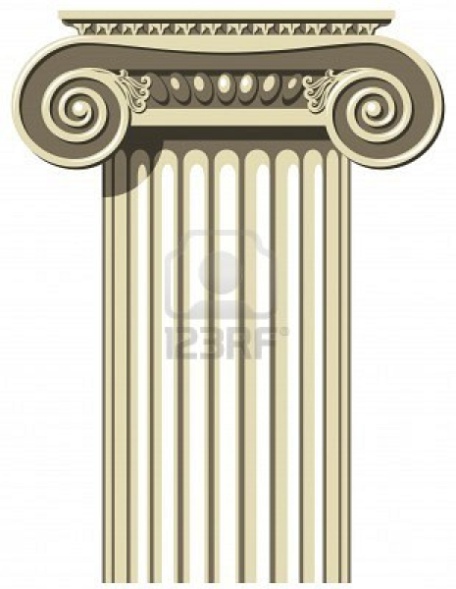 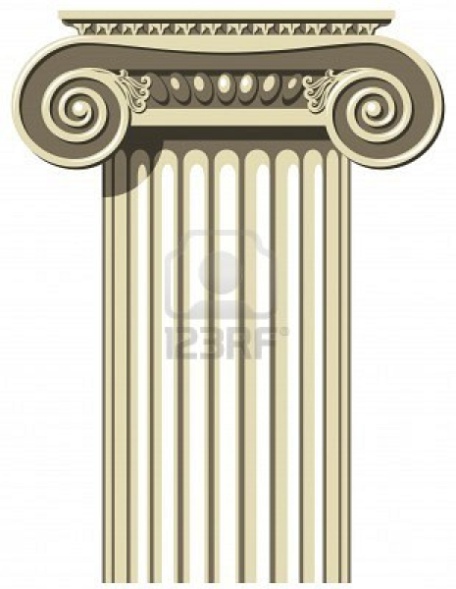 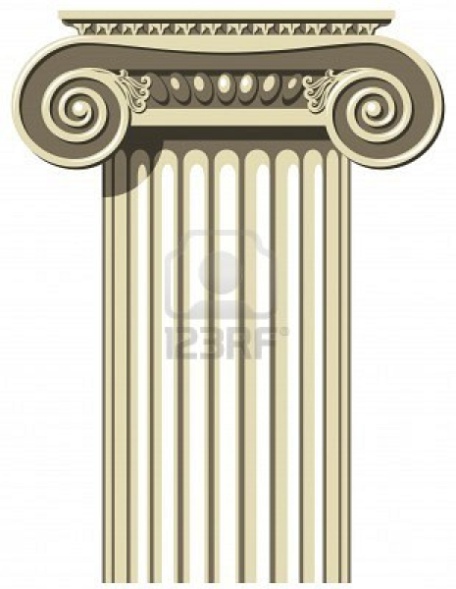 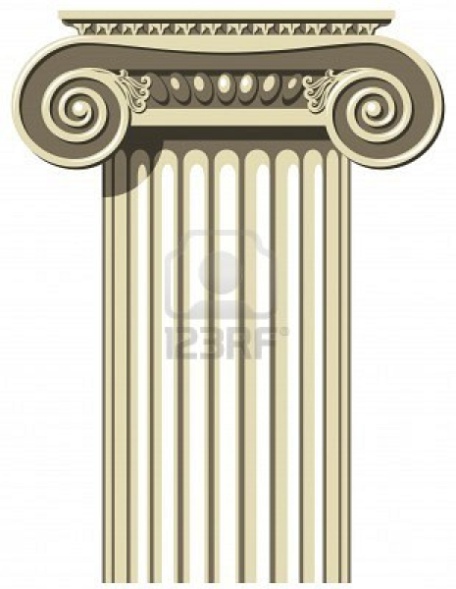 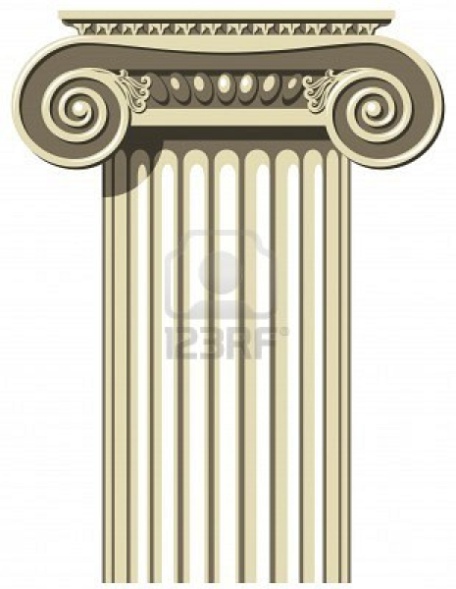 FINANSOWANIE
WARTOŚĆ DODANA
WYMAGANE DOKUMENTY
PARTNERSTWO
FORMY DZIAŁAŃ
PARTNERSTWO
wspólna realizacja działań kwalifikowalnych razem z partnerem/
partnerami  z innego kraju (państwa będącego lub niebędącego
członkiem UE), służąca osiągnięciu wspólnego celu/celów w ramach przyjętego modelu współpracy 

PARTNER
podmiot, który:
wnosi do projektu zasoby: organizacyjne, techniczne, finansowe i/lub ludzkie
współuczestniczy w realizacji projektu na wszystkich jego etapach, w zakresie merytorycznym oraz zarządzania projektem
wynosi korzyści ze współpracy oraz ponosi odpowiedzialność


PARTNERSTWO TO NIE PODWYKONAWSTWO!
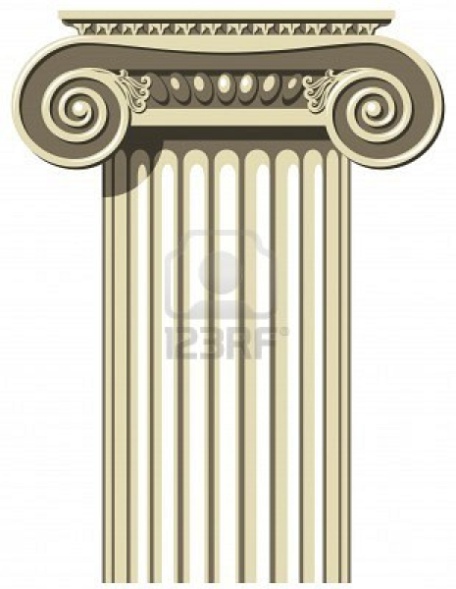 PARTNERSTWO
SZUKAJĄC PARTNERA:
możemy skorzystać z posiadanych kontaktów, dotychczasowych doświadczeń projektowych, materiałów z konferencji, spotkań itp.
instrumentów oferowanych przez Krajową Instytucję Wspomagającą, w                 tym: 
baza projektów „Fishing Pool”
Ponadnarodowe Fora Partnerskie, 
publikacje, np. „Partnerstwo bez granic”), dostępnych na portalu KIW www.kiw-pokl.org.pl
wykorzystać istniejące bazy danych:

www.transnational-toolkit.eu - Toolkit jest stroną internetową finansowaną przez Komisję Europejską i służącą wymianie informacji na temat współpracy ponadnarodowej w ramach EFS w obecnym okresie programowania. 
www.transnationality.eu - strona dedykowana współpracy ponadnarodowej w ramach EFS, prowadzona przez Europejską Sieć ds. Współpracy Ponadnarodowej 2014-2020
www.inclusiveeurope.se - strona polsko-szwedzkiego projektu „Inclusive Europe”, realizowanego we współpracy z KIW CPE
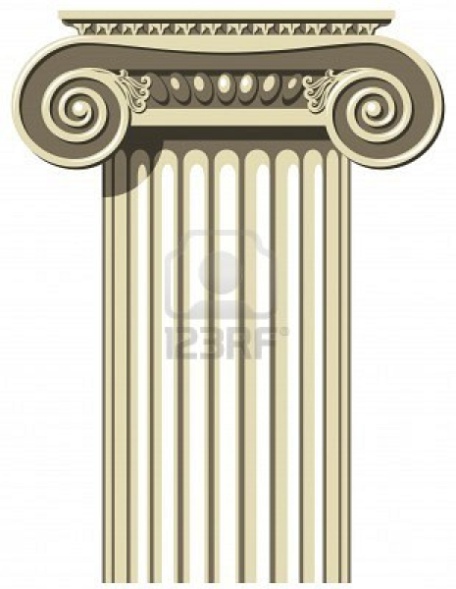 PARTNERSTWO
SZUKAJĄC PARTNERA:
www.leonardo.org.pl - kompendia projektów Leonardo da Vinci

http://www.adam-europe.eu/adam/homepageView.htm - ADAM (Advanced Data Archive and Management System) jest portalem o projektach Leonardo da Vinci i ich produktach (np. programach nauczania, modułach szkoleniowych, narzędziach badania umiejętności i kwalifikacji zawodowych, materiałach do nauki języków obcych).  

www.equal.org.pl  -  baza rezultatów PIW EQUAL

www.frse.org.pl - strona Fundacji  Rozwoju Systemu Edukacji wdrażającej program LLP (Life Long Learning Programme, w tym Leonardo da Vinci, projekty pilotażowe i projekty transferu innowacji, z dziedziny kształcenia                 i szkolenia zawodowego)

http://pl.plsk.eu/index/?id=6ecbdd6ec859d284dc13885a37ce8d81 – baza Programu  Współpracy Transgranicznej RZECZPOSPOLITA POLSKA - REPUBLIKA SŁOWACKA 2007-2013
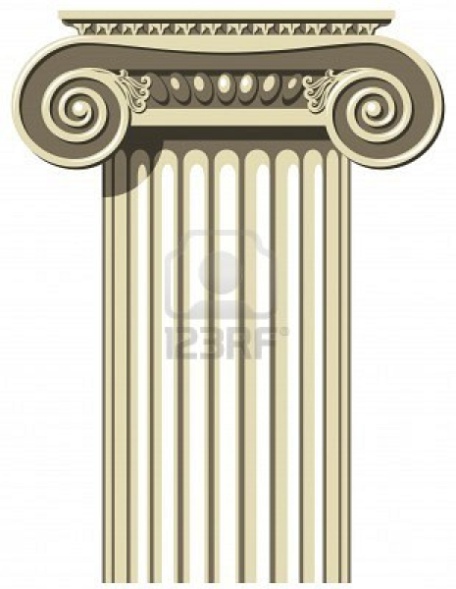 PARTNERSTWO
SZUKAJĄC PARTNERA:
http://www.esfconet.provincia.tn.it/public/partnership_view.php - baza ESFCoNet jest siecią współpracy ponadnarodowej utworzoną w celu wspomagania wdrażania programów operacyjnych 2007–2013 poprzez wymianę informacji, dobrych praktyk, personelu oraz realizowanie projektów.

https://webgate.ec.europa.eu/regionetwork2020/node/2383 - RegioNetwork jest internetową platformą współpracy dla przedstawicieli regionów europejskich i innych osób zainteresowanych unijną polityką regionalną.

http://www.europeansharedtreasure.eu/index.php - European Shared Treasure - jest skarbnicą wiedzy o działaniach podejmowanych przez projekty partnerskie w ramach programów sektorowych (strona jest powiązana m.in. z programem Leonardo da Vinci).

http://www.eurodesk.org/edesk/ - Eurodesk to program dla młodzieży, osób pracujących z młodzieżą i organizacji młodzieżowych, wspierany – finansowo    i merytorycznie przez Komisję Europejską oraz Ministerstwo Edukacji Narodowej w ramach programu „Młodzież w działaniu”.
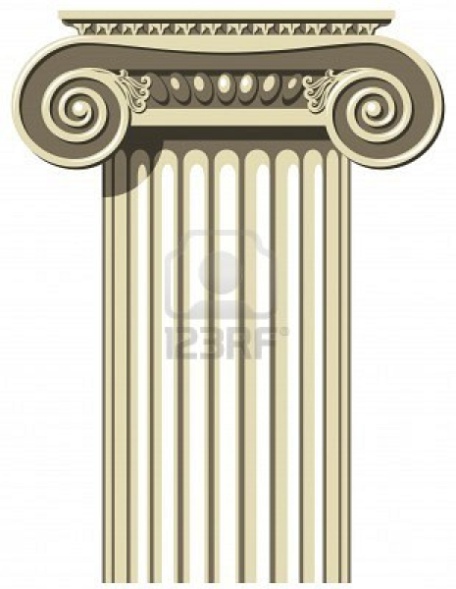 PARTNERSTWO
SZUKAJĄC PARTNERA:
http://www.espon.eu/main/Menu_Projects/Menu_ESPONPartnerCafe/ - Program ESPON 2013, czyli Europejska Sieć Obserwacji na rzecz Rozwoju Przestrzennego i Spójności, powstał w 2007 roku w celu wsparcia polityki rozwoju w odniesieniu do celu spójności terytorialnej i harmonijnego rozwoju terytorium Unii Europejskiej.
http://thepartneringinitiative.org/ i http://www.partnershipbrokers.org/                              - Inicjatywa Partnerska to globalny program, który współpracuje z jednostkami, organizacjami i systemami w celu promowania i rozwoju partnerstw dla zrównoważonego rozwoju.
http://www.twinning.org/pl/page/zapraszamy-do-%C5%9Bwiata-wsp%C3%B3%C5%82pracy-partnerskiej.html - strona Rady Gmin i Regionów Europy (CEMR) mająca na celu dostarczanie informacji na temat współpracy partnerskiej oraz pomocy w znalezieniu partnera. 
http://www.esfage.eu/inventory  - baza na stronie ESF AGE zawiera przegląd wszystkich realizowanych projektów i programów, zanalizowanych w 2011 roku przez Sieć EFS ds. Wieku, wraz z szeregiem przydatnych narzędzi do zarządzania wiekiem.
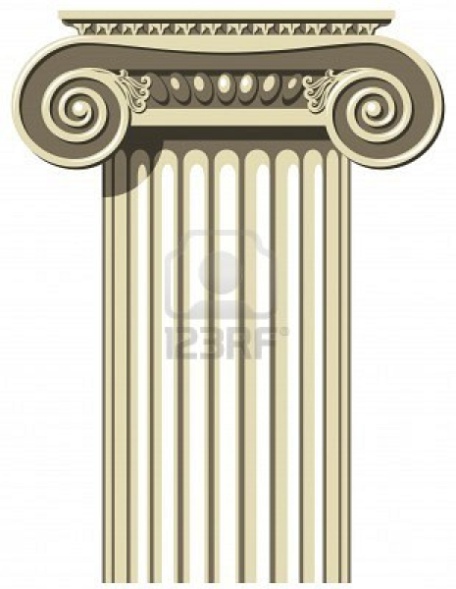 PARTNERSTWO
SZUKAJĄC PARTNERA:
KONKURS NA PARTNERA PONADNARODOWEGO:
„W przypadku projektów partnerskich realizowanych na podstawie umowy partnerskiej podmiot, o którym mowa w art. 3 ust. 1 ustawy z dnia 29 stycznia 2004 r. – Prawo zamówień publicznych, ubiegający się o dofinansowanie, dokonuje wyboru partnerów spoza sektora finansów publicznych z zachowaniem zasady przejrzystości i równego traktowania podmiotów ... „ (art. 28a ust. 4 Ustawy o zasadach prowadzenia polityki rozwoju).
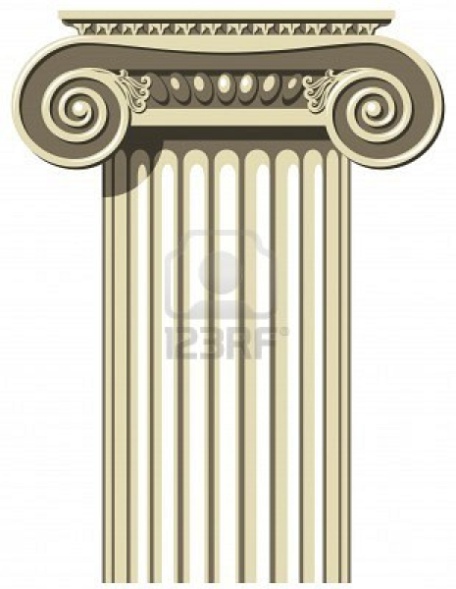 PARTNERSTWO
BAZA PROJEKTÓW „FISHING POOL”
Baza projektów, dla których poszukiwani są partnerzy ponadnarodowi z innych krajów oraz z Polski; źródło kontaktów dla polskich projektodawców zainteresowanych realizacją PWP w ramach PO KL 

Baza opracowana i administrowana jest przez KIW (http://www.kiw-pokl.org.pl/index.php?option=com_sobipro&task=search&sid=147&Itemid=266&lang=en)

Opisy projektów w formie fiszek projektowych (istniejące projekty lub pomysły projektowe)

Zgłoszenie poprzez wypełnienie formularza on-line na stronie KIW (po rejestracji), 

Wolny dostęp i możliwość przeglądania fiszek bez rejestracji za pomocą wybranych kryteriów lub poprzez tzw. słowa kluczowe.

Aktualne propozycje współpracy  z własnym źródłem finansowania
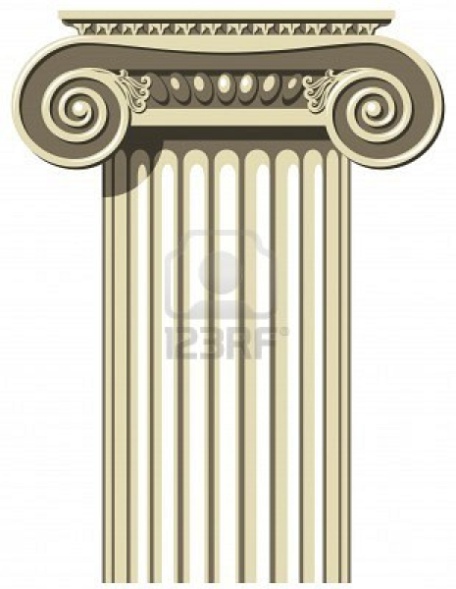 PARTNERSTWO
FISZKA PROJEKTOWA
Fiszka projektowa - skrócony opis PWP w formie ujednoliconego formularza zawierającego najważniejsze informacje o projekcie (nazwa podmiotu - projektodawcy, tytuł projektu, okres realizacji, grupy odbiorców, dane kontaktowe, planowane działania w ramach współpracy ponadnarodowej, jej oczekiwane rezultaty, itp.).
	Fiszki projektowe mogą być zamieszczne w bazie/przesyłane w odpowiedzi na konkretny konkurs lub indywidualnie w zależności od potrzeb poszczególnych wnioskodawców (w tym w związku z chęcią rozszerzenia projektu o komponent ponadnarodowy).  

wnioskodawca (polski lub zagraniczny) wypełnia online w języku angielskim fiszkę w bazie Fishing Pool, ew. przesyła wersję MS Word do KIW CPE, która przekazuje ją następnie do Ponadnarodowych Punktów Kontaktowych EFS (w przypadku fiszki projektodawcy polskiego) i innych organizacji działających w obszarze tematycznym projektu lub do Punktów Kontaktowych EFS w Polsce (w przypadku fiszki instytucji zagranicznej)
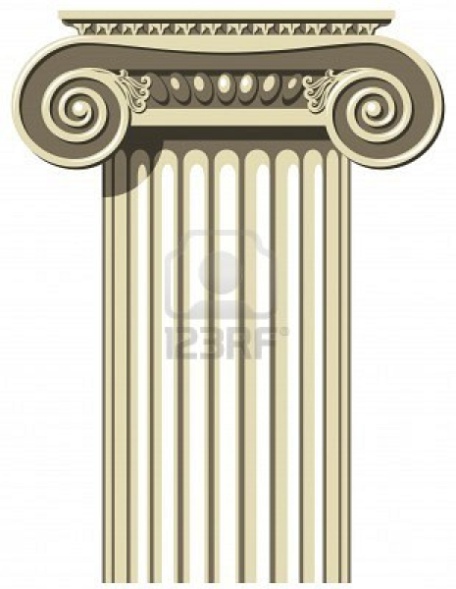 PARTNERSTWO
FISZKA PROJEKTOWA
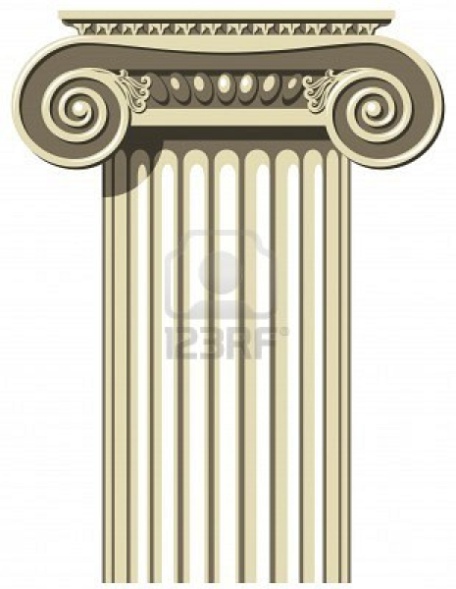 PARTNERSTWO
[Speaker Notes: Była skonnsultowana z KE jako narzędzie Forum (pochodzenie), ujednolicona jako narzędzie dla UE – EFS, stąd grupy doceowe i zakresy tematyczne dostosowane do wsyztskich krajów.]
FISZKA PROJEKTOWA
http://www.kiw-pokl.org.pl/index.php?option=com_sobipro&pid=148&sid=360:Project-Bumerang&Itemid=756&lang=en
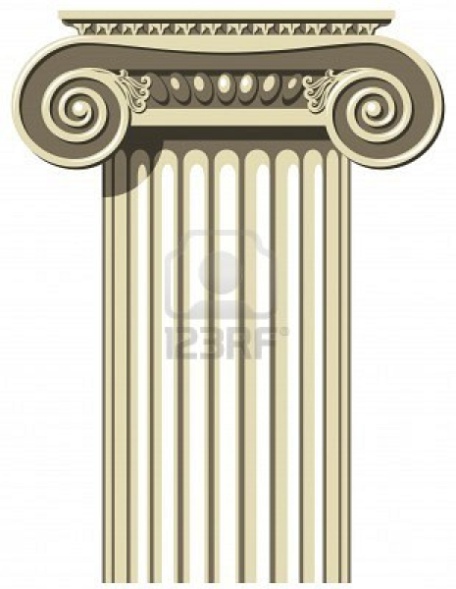 PARTNERSTWO
[Speaker Notes: Była skonnsultowana z KE jako narzędzie Forum (pochodzenie), ujednolicona jako narzędzie dla UE – EFS, stąd grupy doceowe i zakresy tematyczne dostosowane do wsyztskich krajów.]
PONADNARODOWE FORA PARTNERSKIE
Cel: stworzenie możliwości zawiązania partnerstw projektowych do projektów współpracy ponadnarodowej realizowanych w ramach PO KL.
Uczestnicy: polskie i zagraniczne instytucje 
realizujące projekty w ramach EFS, chcące rozszerzyć je o komponent ponadnarodowy, 
podmioty planujące składanie wniosku w 2013 r.
Zgłoszenie: na postawie przesłanych fiszek projektowych do KIW oraz przejścia selekcji (organizacja Forów w zależności od potrzeb)
Zakres tematyczny: określany na podstawie zbieżności tematów konkursów ogłoszonych u partnerów ponadnarodowych (z możliwością modyfikacji)
Najważniejsze zalety: bezpośredni kontakt między projektodawcami                        i bieżący dobór partnerów, przełamanie barier mentalnych
Dotychczas: 6 Forów w Warszawie i po 1 w Sztokholmie, Wilnie, Brukseli, około 700 uczestników z 15 krajów 
	Najbliższe Forum polsko-szwedzkie zaplanowane w dn. 23-24.09.2013 r.
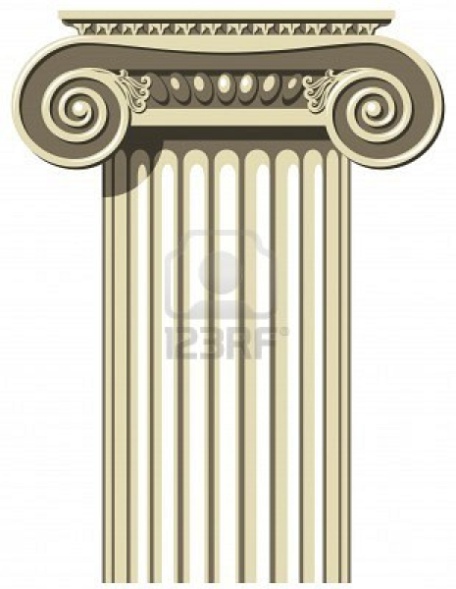 PARTNERSTWO
[Speaker Notes: Wspomniec o łotwie, jest zainteresowanie duze zagranicą, powody: nie było synchronizacji konkursów, trudnosc w znajdowaniu na odleglosc]
MODELE A FORMY DZIAŁAŃ KWALIFIKOWALNYCH
MODEL WSPÓŁPRACY PONADNARODOWEJ
(wyznacza cel współpracy ponadnarodowej)
FORMY DZIAŁAŃ
(są sposobem realizacji modelu, czyli osiągania celu głównego współpracy)
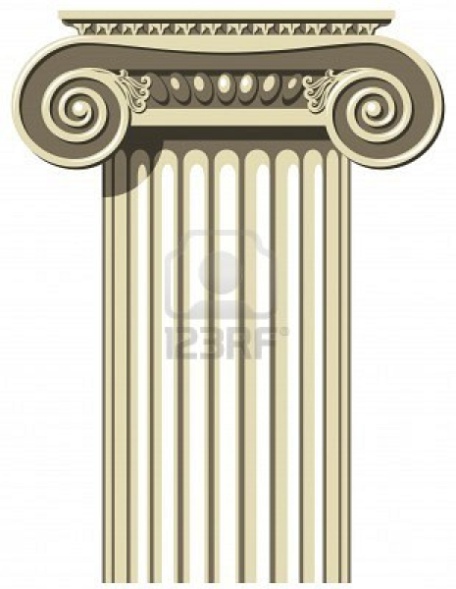 CEL
WSPÓŁPRACY PONADNARODOWEJ
FORMY DZIAŁAŃ
MODELE WSPÓŁPRACY PONADNARODOWEJ
MODEL 2
Równoległe
wypracowywanie
rozwiązań
MODEL 3
Import, eksport  
i adaptacja
nowych rozwiązań do
swojej sytuacji
MODEL 4
Wspólne tworzenie
produktu
lub systemu
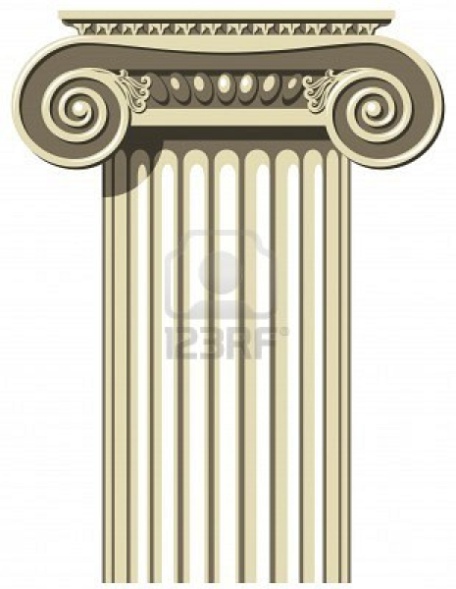 MODEL 1
Wymiana informacji i doświadczeń
FORMY DZIAŁAŃ
MODEL 5
Wymiana kluczowych osób realizujących projekt
lub uczestniczących w projekcie
FORMY DZIAŁAŃ KWALIFIKOWALNYCH
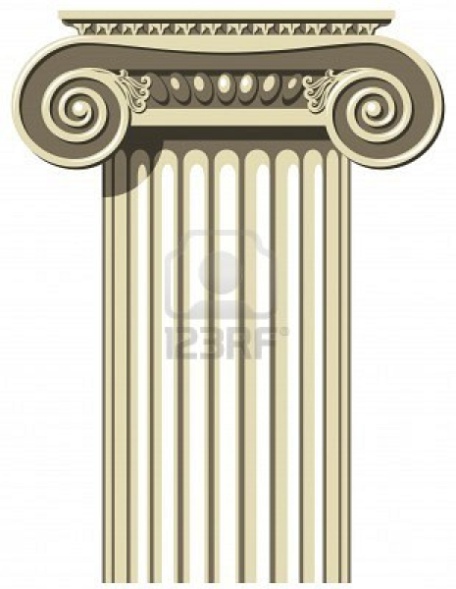 FORMY DZIAŁAŃ
Należy przy tym wziąć pod uwagę zapisy Dokumentacji Konkursowej
WARTOŚĆ DODANA
Współpraca ponadnarodowa powinna koncentrować się na realizacji tych celów szczegółowych Priorytetów, w przypadku których możliwość wymiany doświadczeń i wzajemnego uczenia się na poziomie ponadnarodowym wniesie rzeczywistą wartość dodaną.

Jako wartość dodaną należy rozumieć  konkretne CELE projektu
oraz PRODUKTY możliwe do osiągnięcia wyłącznie dzięki
współpracy z partnerami ponadnarodowymi (ich osiągnięcie nie
byłoby możliwe, gdyby wdrażano projekt jedynie o zasięgu
krajowym). 

Wartość dodana umożliwia:
  poszerzenie zakresu i zasięgu działań
  zapewnienie wyższej jakości działań
  wprowadzenie innowacji
  osiąganie kompleksowych rezultatów, przetestowanych i zaadaptowanych do innych warunków, grup, obszarów.
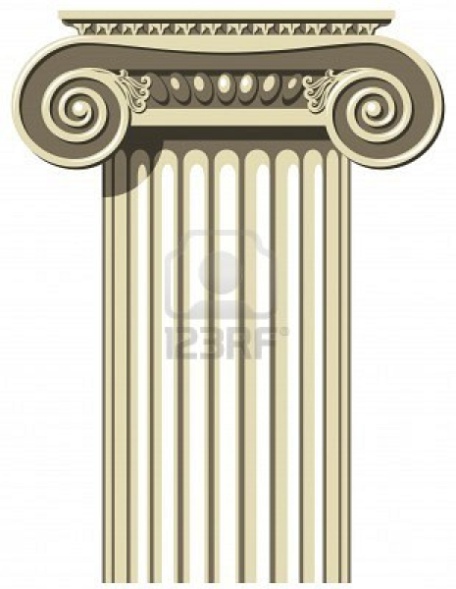 WARTOŚĆ DODANA
FORMY WSPÓŁPRACY PONADNARODOWEJ
współpraca pomiędzy projektami realizowanymi w różnych krajach; współpraca może być nawiązywana także z podmiotami, których projekty / działania nie są współfinansowane przez EFS;
współpraca pomiędzy sieciami instytucji działającymi w zbliżonych obszarach, np. projekty realizowane w partnerstwie, nawiązujące współpracę ponadnarodową z instytucjami działającymi w partnerstwie lub w sieci organizacji i instytucji lub współpraca nawiązana przez polskiego projektodawcę, nieskładającego projektu w partnerstwie krajowym ale działającego w sieci organizacji o wspólnych interesach, z podmiotem zagranicznym działającym w podobnej grupie organizacji w swoim kraju pochodzenia (więcej na ten temat: http://www.kiw-pokl.org.pl/index.php?option=com_faqbook&view=category&id=13&Itemid=281&lang=pl )
współpraca pomiędzy instytucjami (twinning), działającymi w tym samym obszarze i udzielającymi sobie wsparcia – do takiej współpracy uprawnione są instytucje sektora publicznego; współpraca taka jest możliwa także dla instytucji zaangażowanych we wdrażanie EFS (IZ/IP/IPII) w takim wariancie rezultaty współpracy ponadnarodowej muszą przyczyniać się do poprawy funkcjonowania danej instytucji.
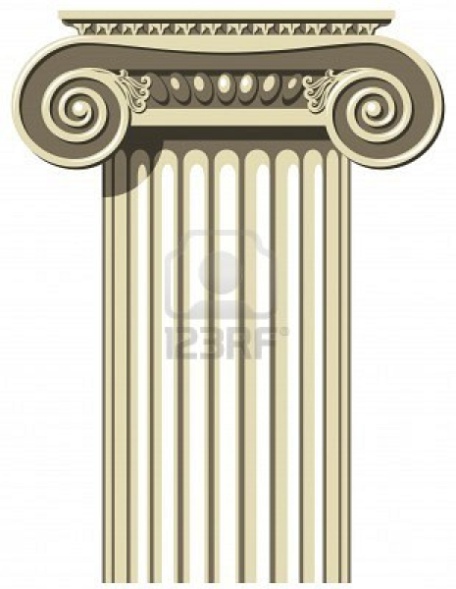 FORMY DZIAŁAŃ
Sesja 2
Wybrane zagadnienia finansowe i formalne w projektach współpracy ponadnarodowej w ramach PO KL
FINANSOWANIE WSPÓŁPRACY PONADNARODOWEJ
Budżet projektu
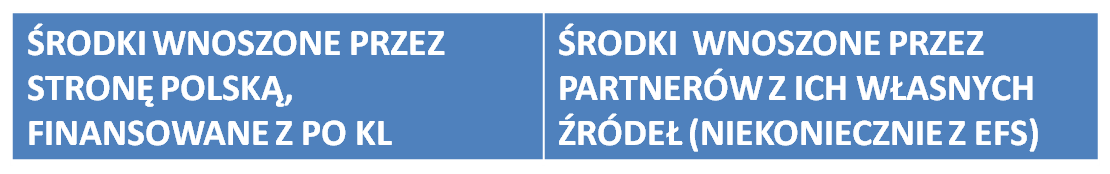 Widoczne we wnioskuo dofinansowanie PO KL
Widoczne w umowie o współpracy ponadnarodowej
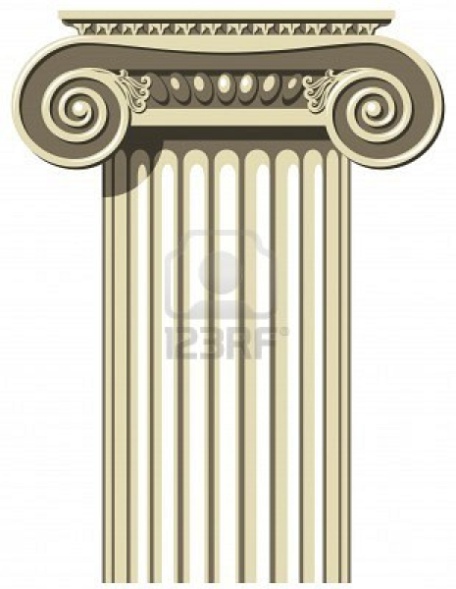 ZASADA WZAJEMNOŚCI – „każdy płaci za siebie” (rekomendowana)
ZASADA PODZIAŁU KOSZTÓW

Finansowanie kosztów partnera ponadnarodowegoz PO KL – dopuszczalne w uzasadnionych przypadkach
(na zasadzie refundacji, zgodnie z Zasadami finansowania PO KLi Wytycznymi w zakresie kwalifikowania wydatków w ramach PO KL)
FINANSOWANIE
FINANSOWANIE WSPÓŁPRACY PONADNARODOWEJ
Koszty współpracy ponadnarodowej powinny być ponoszone przez poszczególnych partnerów proporcjonalnie do korzyści, jakie przynosi im współpraca ponadnarodowa.

Zasada wzajemności (korzyści są obustronne) – koszty współpracy ponadnarodowej są dzielone pomiędzy strony zgodnie z zasadą: każdy partner ponosi swoje koszty w projekcie (brak przepływów finansowych)

Zasada podziału kosztów – koszty zadania realizowanego w ramach współpracy ponadnarodowej są dzielone równo pomiędzy partnerów lub partnerzy dzielą koszty realizacji wspólnego zadania  proporcjonalnie do środków finansowych będących w ich dyspozycji czy do korzyści wynikających z realizacji tego zadania.

Można zastosować rozwiązanie, w którym do części kosztów będzie zastosowana zasada wzajemności, a do części kosztów zasada podziału kosztów (odpowiednie zapisy w umowie o współpracy ponadnarodowej).
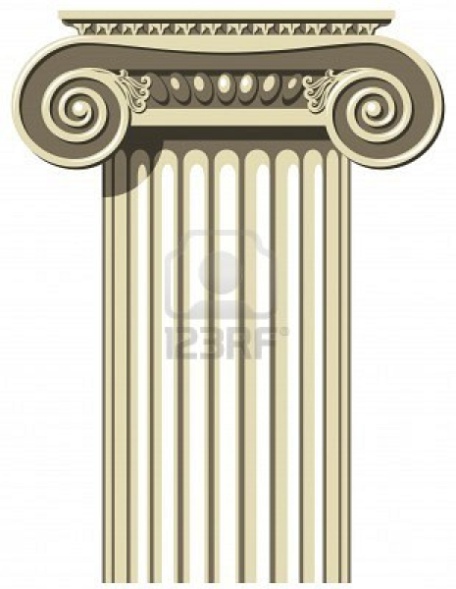 FINANSOWANIE
FINANSOWANIE WSPÓŁPRACY PONADNARODOWEJ
BRAK ODRĘBNEGO KATALOGU KOSZTÓW KWALIFIKOWALNYCH W RAMACH WSPÓŁPRACY PONADNARODOWEJ – do PWP stosuje się obowiązujące zasady kwalifikowania wydatków w ramach PO KL


KOSZTY NAWIĄZANIA WSPÓŁPRACY PONADNARODOWEJ - poniesione przed podpisaniem umowy o dofinansowanie projektu, ale w okresie realizacji projektu wskazanym we wniosku, uznaje się za kwalifikowane pod warunkiem podpisania umowy o dofinansowanie projektu - należy przy tym wziąć pod uwagę zapisy Dokumentacji Konkursowej
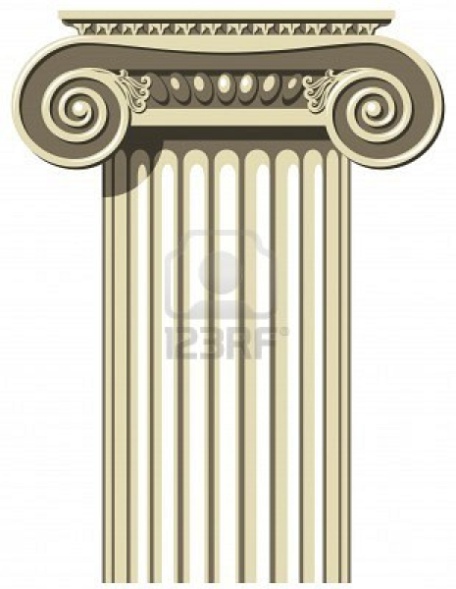 FINANSOWANIE
FINANSOWANIE PARTNERA PONADNARODOWEGO
Istnieje możliwość sfinansowania przez polskiego projektodawcę z jego budżetu części lub wszystkich zadań, za których realizację odpowiada partner ponadnarodowy lub z których wynikają dla niego korzyści. 

Warunek: przedstawienie szczegółowego uzasadnienia takiego rozwiązania we wniosku o dofinansowanie projektu, w szczególności w kontekście realizacji celów PO KL.

Podział kosztów zależy od specyfiki danego projektu, zakładanych celów i rezultatów, w szczególności od wyniesionych przez partnerów korzyści z jego realizacji – o tym, który z partnerów umowy o współpracy ponadnarodowej ponosi koszty decydują zapisy  tej umowy.
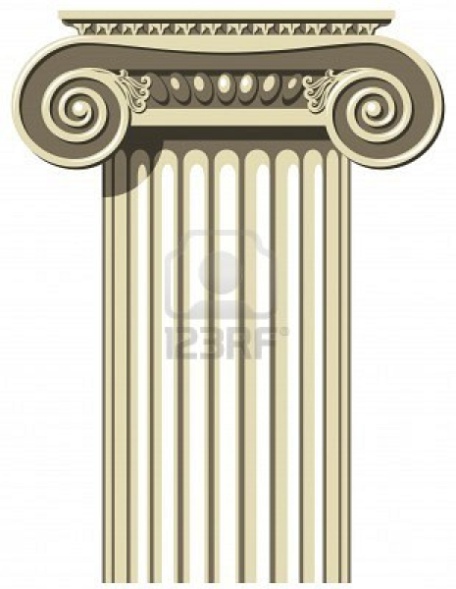 FINANSOWANIE
FINANSOWANIE PARTNERA PONADNARODOWEGO
Sposób przedstawienia wydatków, które beneficjent (lider) zrefundował partnerom powinna regulować umowa współpracy ponadnarodowej.

Jeśli wydatki partnera są refundowane przez beneficjenta PO KL:

partner zobowiązany jest ponosić wydatki zgodnie Wytycznymi w zakresie  kwalifikowania wydatków w ramach PO KL

obowiązany jest do stosowania zasady efektywnego zarządzania finansowego i w związku z tym zapewnienia, że wydatki  ponoszone przez partnera są racjonalne i efektywne.

Każdy partner składa odrębne oświadczenie o kwalifikowalności VAT i oświadczenie o braku podwójnego finansowania.
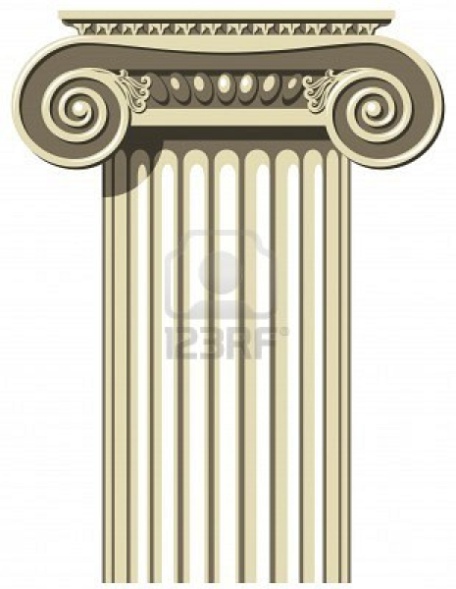 FINANSOWANIE
FINANSOWANIE PARTNERA PONADNARODOWEGO
Co do zasady odpowiedzialność merytoryczna powinna wiązać się również z odpowiedzialnością w postaci pierwotnego sfinansowania zadań lub ich części przez partnera ponadnarodowego (a następnie ich zrefundowania przez lidera); pożądaną sytuacją jest finansowanie zadań partnerów ponadnarodowych z ich własnych źródeł;

Koszty zadań, za których realizację odpowiada beneficjent, a które wiążą się z ponoszeniem kosztów za granicą, mogą być ponoszone bezpośrednio przez beneficjenta;

Środki na finansowanie kosztów realizowanych zadań przez partnerów w projekcie mogą być przekazywane przez beneficjenta do partnerów wyłącznie jako refundacja poniesionych wydatków. W zakresie przeliczania refundowanej kwoty wydatków stosuje się odpowiednio postanowienia podrozdziału 3.1.3 Zasad finansowania PO KL;

Nie ma możliwości przekazywania zaliczek partnerom ponadnarodowym.
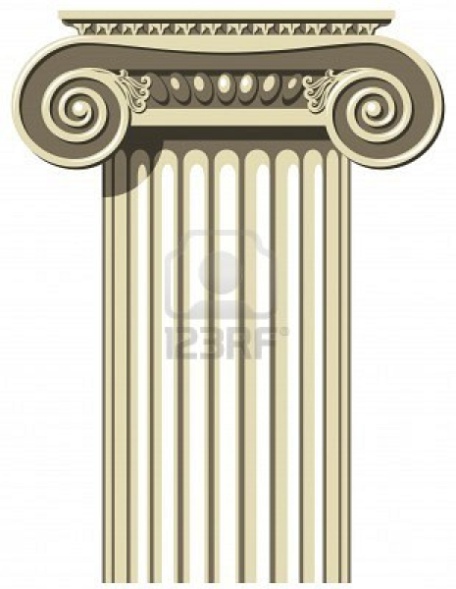 FINANSOWANIE
FINANSOWANIE PARTNERA PONADNARODOWEGO
Rozliczenia pomiędzy partnerami a beneficjentem (liderem), odbywają się na podstawie zestawienia dokumentów potwierdzających poniesione wydatki sporządzanego przez poszczególnych partnerów. Nie ma wzoru takiego zestawienia – może to być NOTA KSIĘGOWA – KIW rekomenduje, aby zestawienie zawierało treść jak Zał. 1 do wniosku o płatność i stanowiło zał. do umowy o współpracy ponadowej. Zestawienie nie dotyczy środków wnoszonych przez partnera ponadnarodowego.

Płatność (refundacja) może być dokonana na podstawie samego zestawienia, pod warunkiem, że ma ono cechy dokumentu księgowego (zgodnego z prawem polskim).

Umowa o współpracy ponadnarodowej powinna określać język, w którym będzie sporządzane przez partnerów Zestawienie dokumentów potwierdzających poniesione wydatki – może to być język roboczy partnerstwa lub język, w którym sporządzona jest umowa o współpracę ponadnarodową.
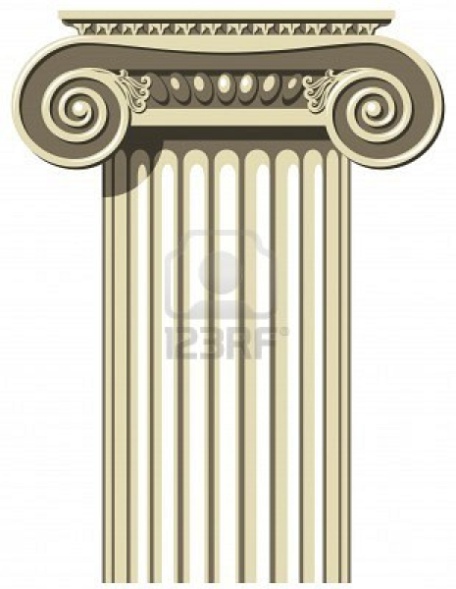 FINANSOWANIE
FINANSOWANIE PARTNERA PONADNARODOWEGO
Umowa o współpracy ponadnarodowej może przewidywać obowiązek załączania przez partnera dokumentów księgowych do przedkładanego przez niego Zestawienia. Dokumentów księgowych załączanych do Zestawienia beneficjent nie tłumaczy na potrzeby rozliczeń z IP/IP2, przy czym wymagane jest opisywanie przez partnerów dokumentów, tak aby opis ten potwierdzał związek wydatku z projektem oraz fakt jego sfinansowania w ramach projektu PO KL; 

Walutami rozliczeń finansowych pomiędzy partnerami współpracy ponadnarodowej są PLN lub EUR. Umowa o współpracy ponadnarodowej powinna określać sposób przeliczania na PLN lub EUR wydatków ponoszonych przez partnera w innej walucie;

Za prawidłowość rozliczeń z partnerami odpowiada lider projektu.
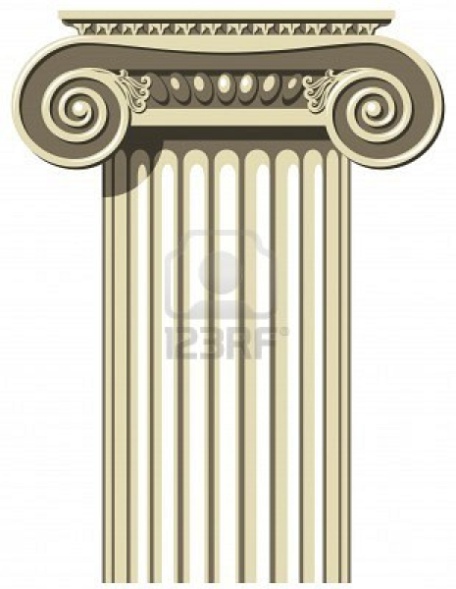 FINANSOWANIE
FINANSOWANIE PARTNERA PONADNARODOWEGO
Partnerowi ponadnarodowemu nie przysługują koszty pośrednie w związku z realizacją zadań objętych projektem PO KL i finansowanych ze środków Programu;

W przypadku projektów realizowanych w partnerstwie limity kosztów zarządzania mogą ulec zwiększeniu o 2 punkty procentowe dla każdego partnera, jednak nie więcej niż łącznie o 10 punktów procentowych w ramach projektu. Powyższe dotyczy również PWP, z zastrzeżeniem że zwiększone koszty przypadają wyłącznie liderowi, nie partnerowi.

W przypadku finansowania w ramach projektu PO KL zadań, za które odpowiada partner ponadnarodowy, umowa o współpracy ponadnarodowej powinna przewidywać możliwość dokonania kontroli w siedzibie partnera ponadnarodowego. Prawo do kontroli powinno przysługiwać właściwym organom kontrolnym (np. IZ, IP, KE), jak też samemu beneficjentowi (liderowi).
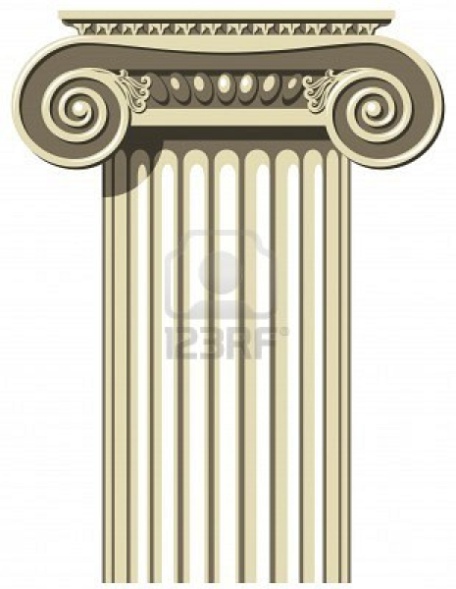 FINANSOWANIE
WYMAGANE DOKUMENTY
Wniosek o dofinansowanie
+
list intencyjny
Umowa
o współpracy ponadnarodowej
Umowa o dofinansowanie
LIST oraz UMOWA O WSPÓŁPRACY PONADNAROWEJ są:
przygotowywane w oparciu o wzory obowiązujące w PO KL, których zakres może być poszerzony zgodnie z Zasadami dokonywania wyboru projektów w ramach PO KL
składane w j. ang., niem., franc. lub polskim (+ tłumaczenie pomocnicze)
kopia listu intencyjnego stanowi jedyny załącznik do wnioskuo dofinansowanie, list jest podpisywany przez projektodawcęi partnerów ponadnarodowych (partnerzy ponadnarodowinie podpisują wniosku o dofinansowanie)
maksymalnie 3 listy i umowy w ramach 1 wniosku o dofinansowanie
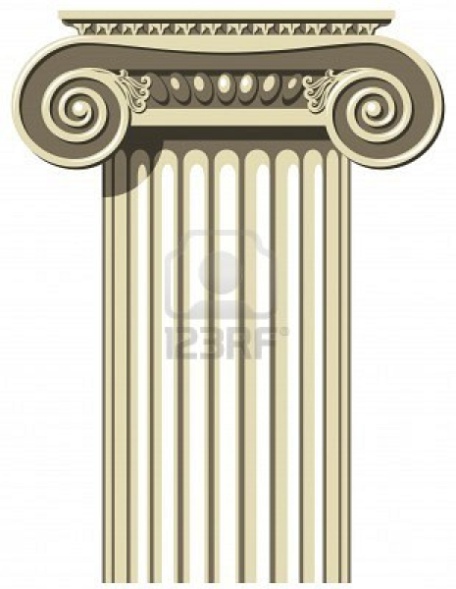 WYMAGANE DOKUMENTY
RYZYKO ZWIĄZANE ZE WSPÓŁPRACĄ PONADNARODOWĄ
Identyfikacja zagrożeń powinna dotyczyć także sfery współpracy ponadnarodowej i dotyczyć zagadnień tj.:

utrudniona komunikacja (odległość, możliwości techniczne, różnice w definiowaniu kluczowych pojęć merytorycznych w projekcie)

różnice style i czas pracy

różnice kulturowe

nieznajomość języka po stronie wnioskodawcy/partnera

różnice systemowe w krajach partnerskich
brak zaangażowania/rezygnacja partnera 

trudności związane z prowadzeniem rozliczeń z partnerem zagranicznym
36
WAŻNE KWESTIE PRZY PRZYGOTOWANIU WNIOSKU O DOFINANSOWANIE
Z opisu projektu musi wynikać, iż udział partnera jest uzasadniony, że uzasadniona jest współpraca z partnerem w kontekście wartości dodanej, np. projektodawca powinien znać rozwiązanie, które planuje zaadaptować, opis powinien wskazywać na czym ta adaptacja będzie polegała, w jaki sposób zostanie wykorzystana dla wsparcia grup docelowych

Wyraźne wskazanie wartości dodanej współpracy ponadnarodowej

Racjonalny harmonogram działań

Jasny podział ról w partnerstwie, informacja o wspólnym przygotowaniu projektu 

Przeprowadznie konkursu na partnera ponadnarodowego (jeśli wymagane)
WAŻNE KWESTIE PRZY PRZYGOTOWANIU WNIOSKU O DOFINANSOWANIE
Szczególne zwrócenie uwagi na zarządzanie w projekcie, w tym zarządzanie ryzykiem, system decyzyjny, zasady komunikacji i przepływu informacji, doświadczona kadra

Kwestia wysokości stawek zaproponowanych i ich uzasadnienie uzasadnienia kosztów oraz niezbędności i racjonalności

Opis zadań oraz budżet wraz z uzasadnieniem powinien wskazywać na zaangażowanie finansowe partnera ponadnarodowego

Należy zbadać potencjał i wiarygodność partnera ponadnarodowego we własnym zakresie
WAŻNE KWESTIE PRZY TWORZENIU UMOWY O WSPÓŁPRACY PONADNARODOWEJ
Pamiętajmy: umowa o współpracy ponadnarodowej ma istotny wpływ na prawidłowość realizacji PWP, dlatego prawidłowa jej konstrukcja ma zasadnicze znaczenie  dla powodzenia całego projektu

Na co zwracamy uwagę przy konstrukcji j umowy:
stosujemy instrukcję wypełniania umowy zawartą na portalu KIW CPE, bierzemy pod uwagę dodatkowe wymogi określone w Zasadach finansowania PO KL (pkt 1.4.5.1. Projekty w ramach współpracy ponadnarodowej),
Wspólne przygotowywanie umowy z partnerem, praca ze wzorem umowy już na etapie opracowywania założeń projektu,
Zwracamy szczególną uwagę na zapisy dotyczące podziału zadań                                   i obowiązków, a także na kwestie rozliczeń między partnerami,
Zachęcamy do konsultowania zapisów umów z KIW (choć konsultacja umów z KIW  jest fakultatywna), umowę akceptuje IP/IP2.
PUBLIKACJE  KIW
Komentarz do Instrukcji przygotowywania wniosków o dofinansowanie projektów innowacyjnych i współpracy ponadnarodowej w ramach PO KL 

Poradnik dla oceniających projekty innowacyjne i projekty współpracy ponadnarodowej,

Projekty współpracy ponadnarodowej – podręcznik dla projektodawców (brak aktualizacji w aspekcie wymogów programowych, przydatne praktyczne kwestie zw. ze współpracą ponadnarodową),

Partnerstwo bez granic

Współpraca ponadnarodowa z perspektywy realizatorów projektów

Czas innowacji. Przegląd wybranych projektów innowacyjnych i współpracy ponadnarodowej PO KL (część 1 i 2).
Sesja 3
Wybrane zagadnienia i instrumenty wsparcia KIW dla projektodawców i beneficjentów PWP dostępne na portalu KIW
www.kiw-pokl.org.pl
Zespół ds. Projektów Współpracy Ponadnarodowej
Katarzyna Tyczko – tel. 22 378 31 59, 
		e-mail:  katarzyna.tyczko@cpe.gov.pl

Beata Rybicka - Dominiak – tel. 22 378 31 68,
		e-mail: beata.rybicka-dominiak@cpe.gov.pl ,

Magdalena Karczewska – tel. 22 378 31 63, 
		e-mail: magdalena.karczewska@cpe.gov.pl, 

Maciej Jamrozik – tel. 22 378 31 62,
		e-mail: maciej.jamrozik@cpe.gov.pl  


        Jesteśmy do Państwa dyspozycji
Dziękujemy za uwagę!
Spotkanie współfinansowane ze środków Unii Europejskiej w ramach Europejskiego Funduszu Społecznego

Prezentacja stanowi własność  intelektualną Krajowej Instytucji Wspomagającej Centrum Projektów Europejskich i jest chroniona prawem autorskim.